Erdély
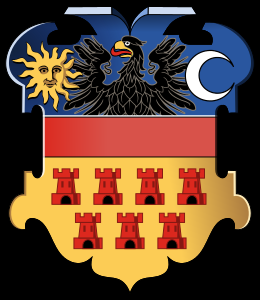 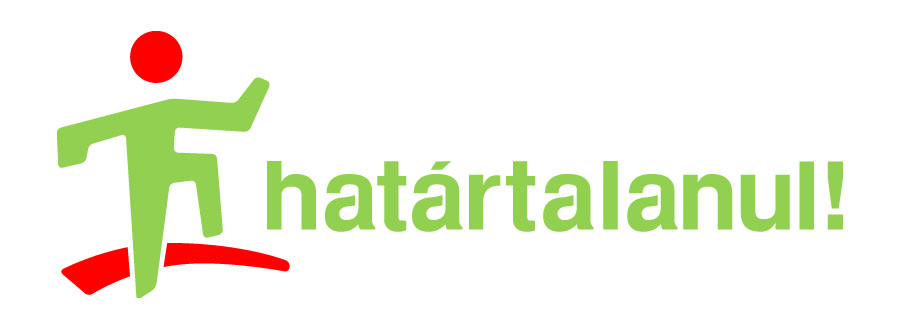 1920-ban szétesett a történelmi Magyarország
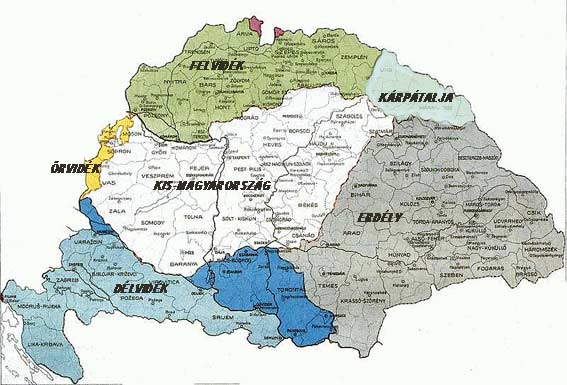 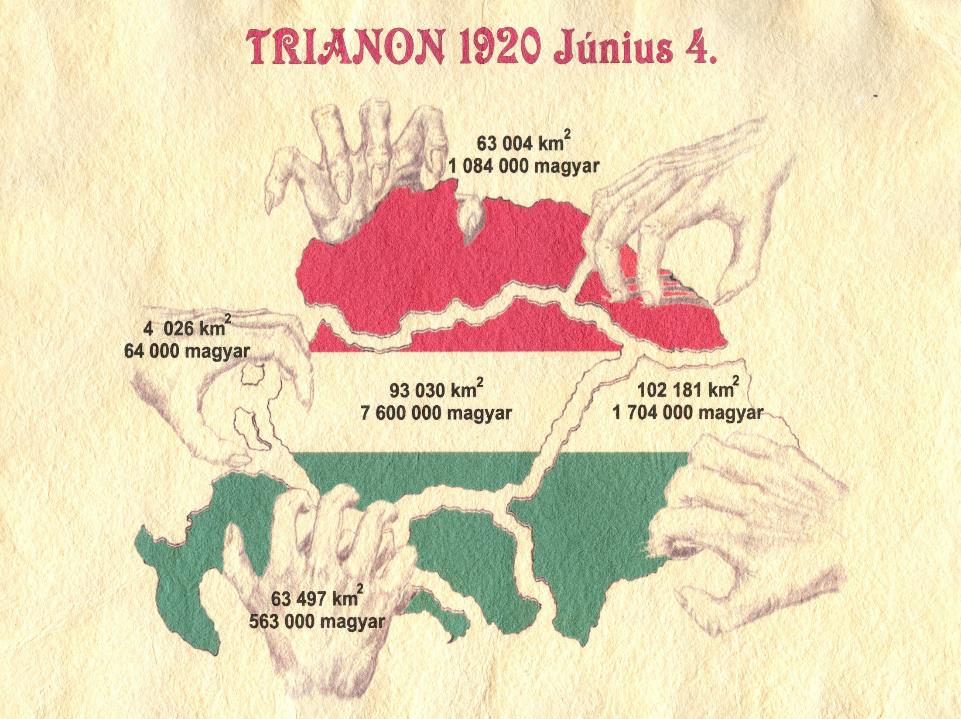 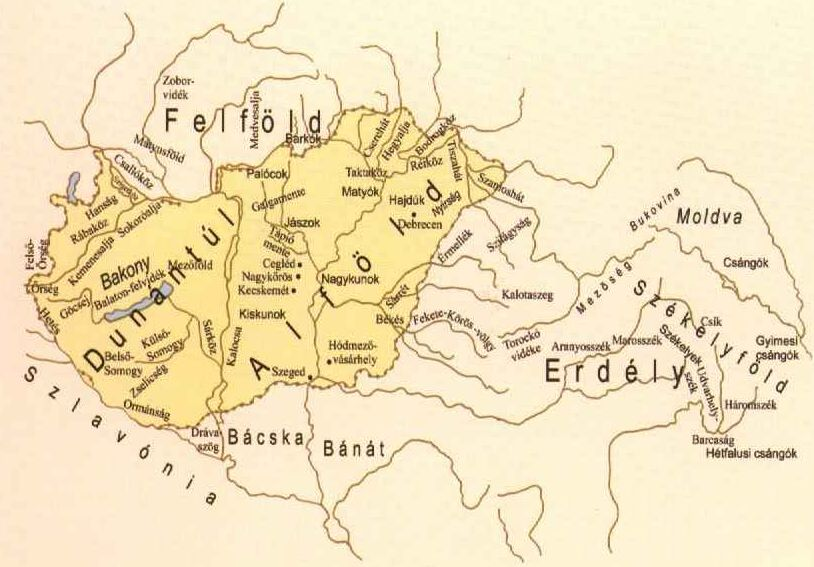 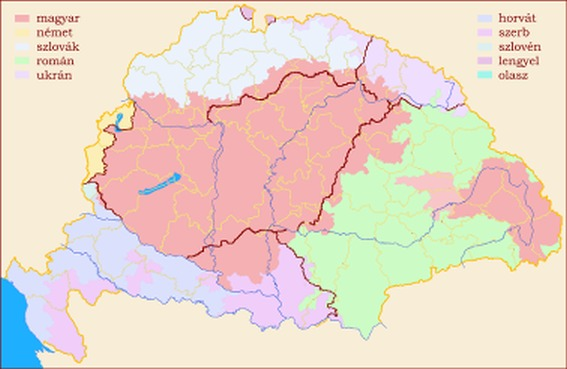 A többségi lakosság anyanyelve
Erdély: Mindenkinek mást jelent
A történészeknek: a történelmi  Magyarország keleti területét.
A mai magyar szóhasználatban az 1920-ban a történelmi Magyarország Romániához csatolt részét. (Nagyobb, mint az ország mai területe!)
Földrajzi értelemben a Keleti- és Déli-Kárpátok által körülzárt területet.
A románoknak ősi területüket, melyet 1920-ban visszakaptak a világháborúban győztes hatalmaktól.
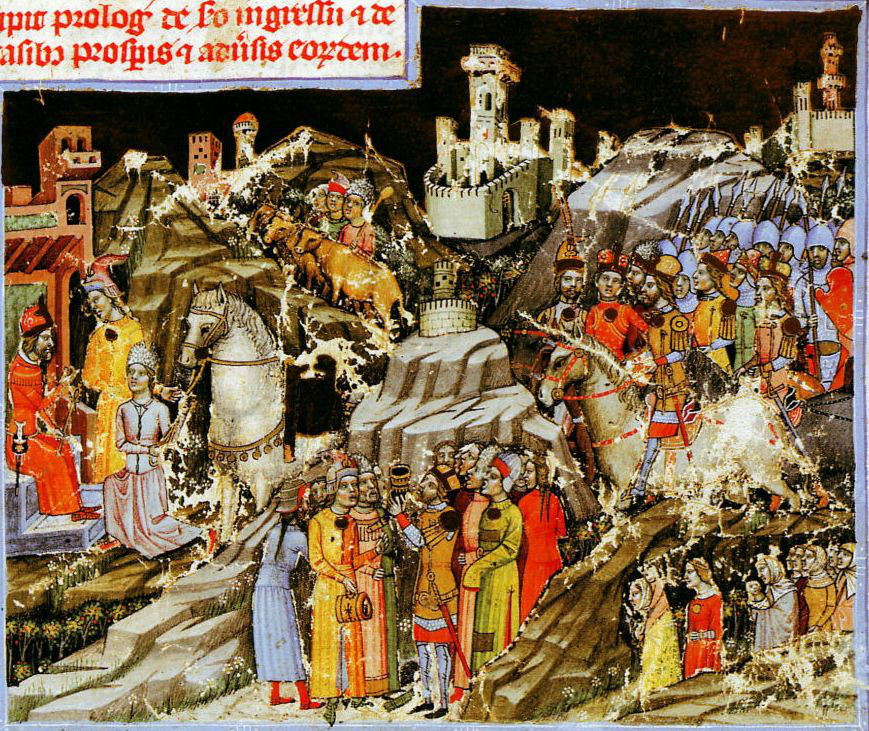 A magyarok bejövetele
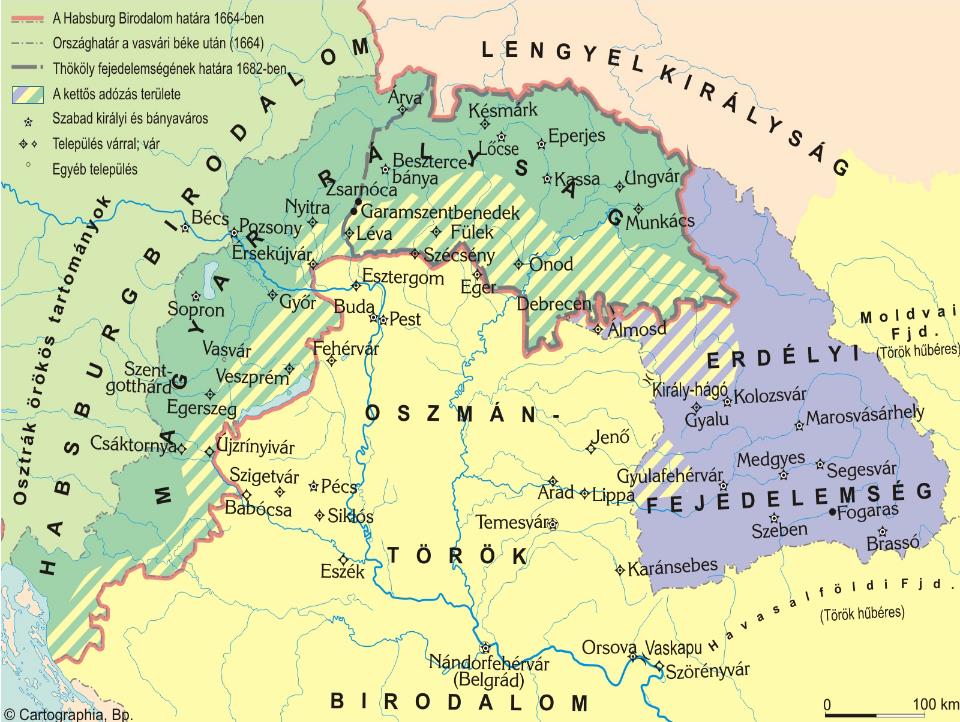 Erdély elnevezései
Erdőn túli terület
Erdőelve
Transsilvania vagy Transsylvania 
Románul Transilvania vagy Ardeal
Németül Siebenbürgen
Erdélyi szász nyelven Siweberjen
Törökül Erdelistan
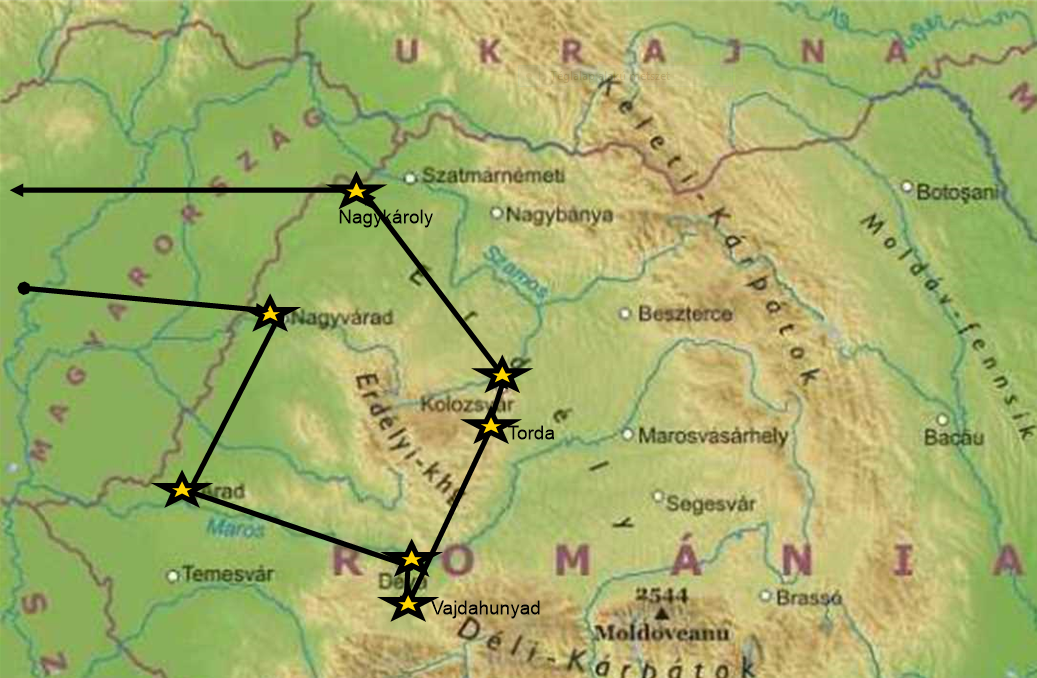 Nagykároly
Nagyvárad
Kolozsvár
Torda
Arad
Déva
Vajdahunyad
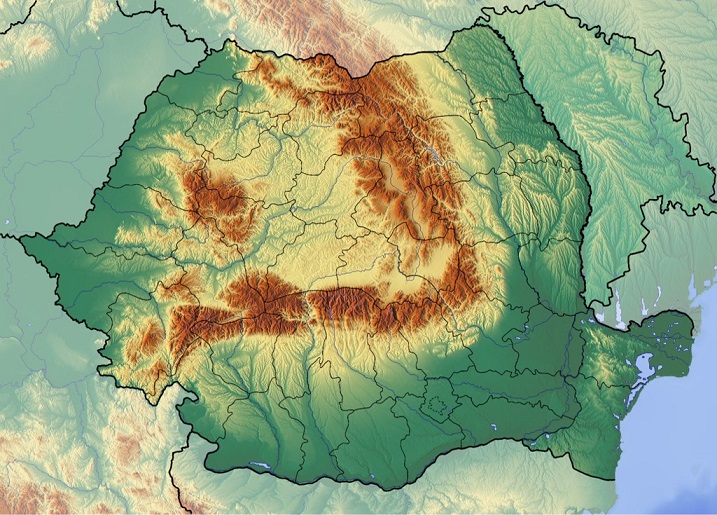 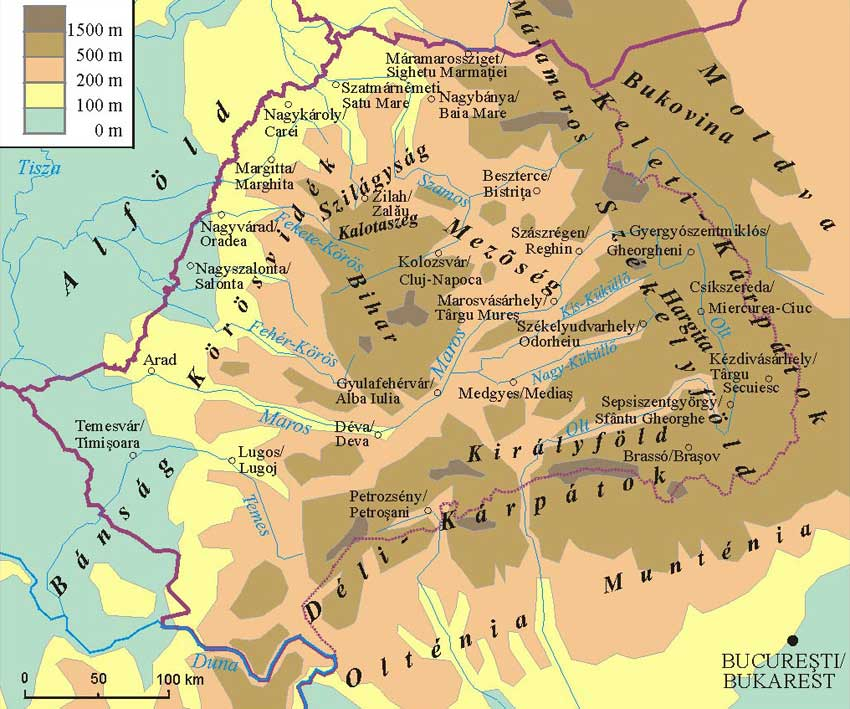 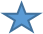 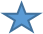 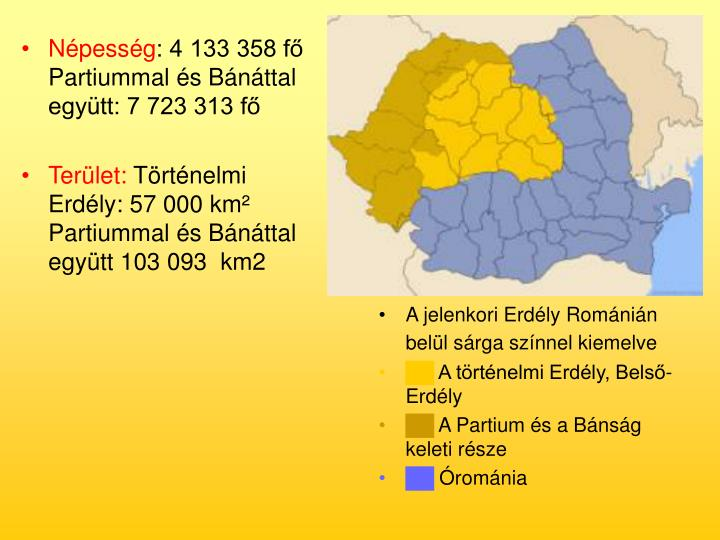 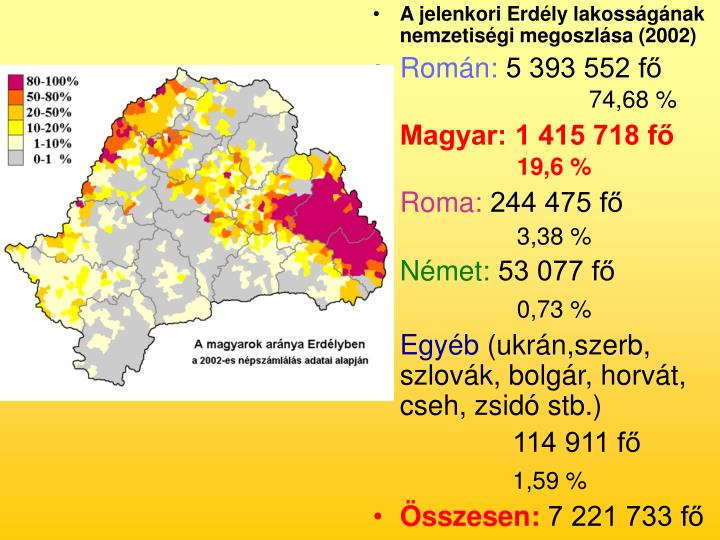 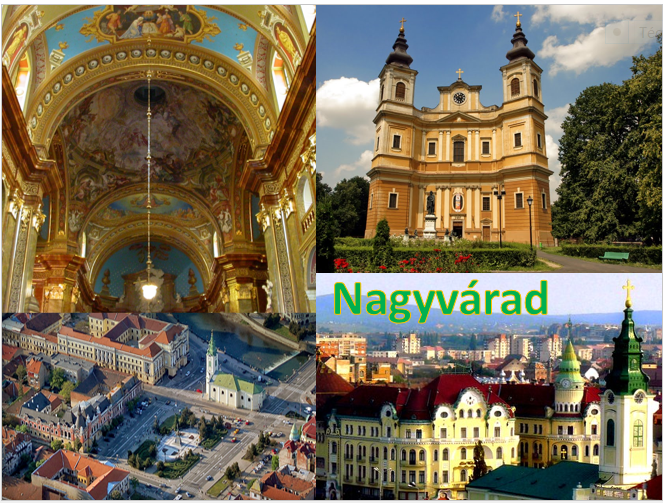 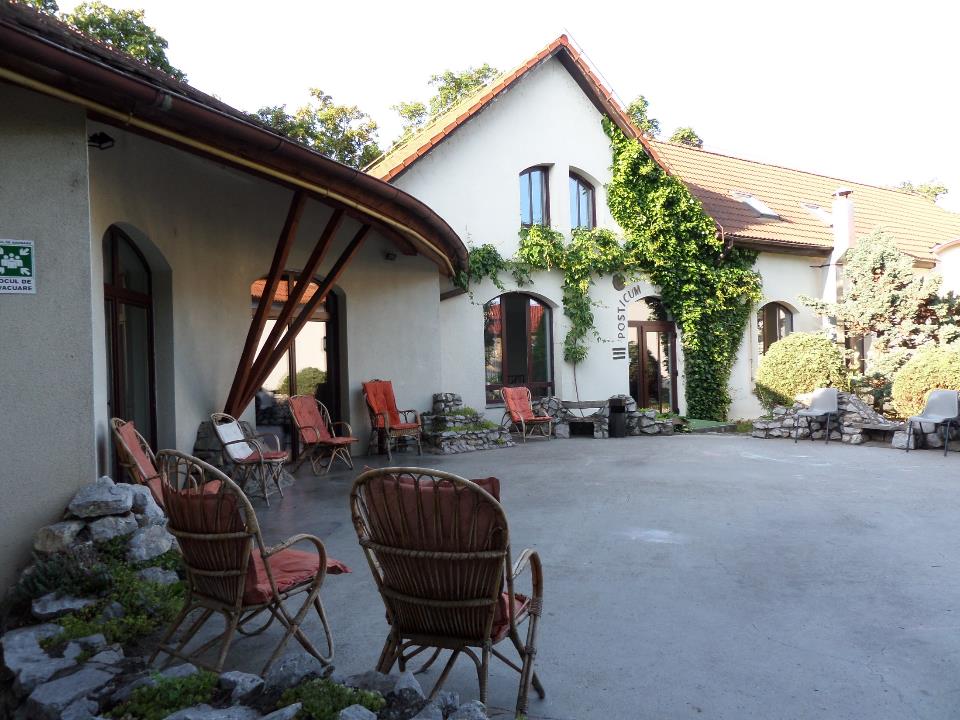 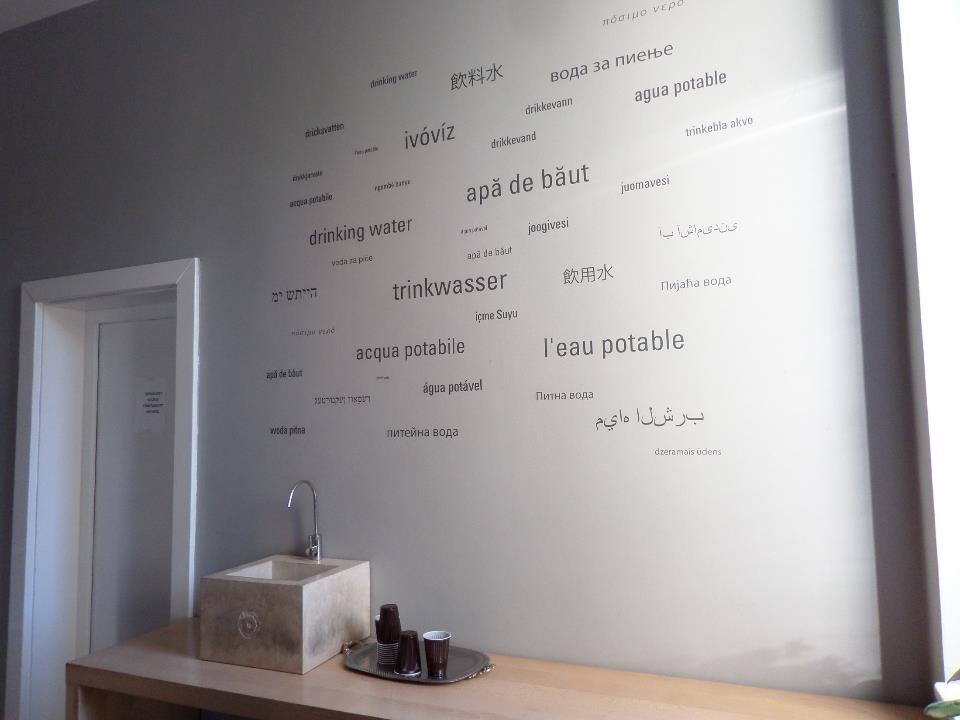 Nyelvlecke
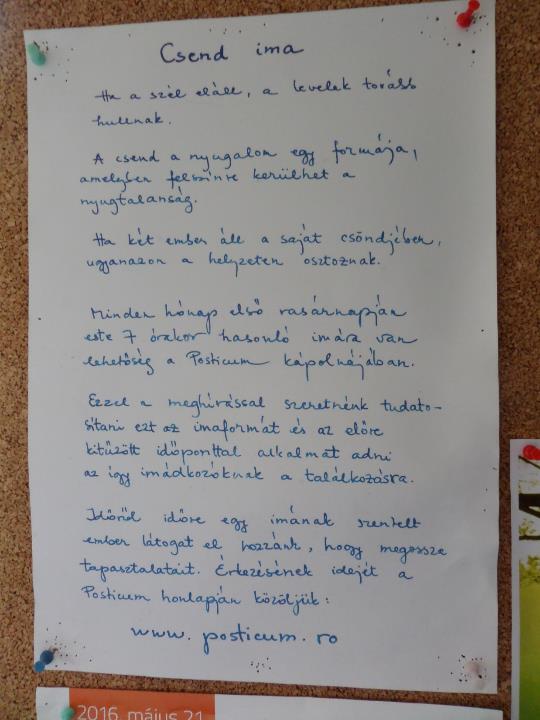 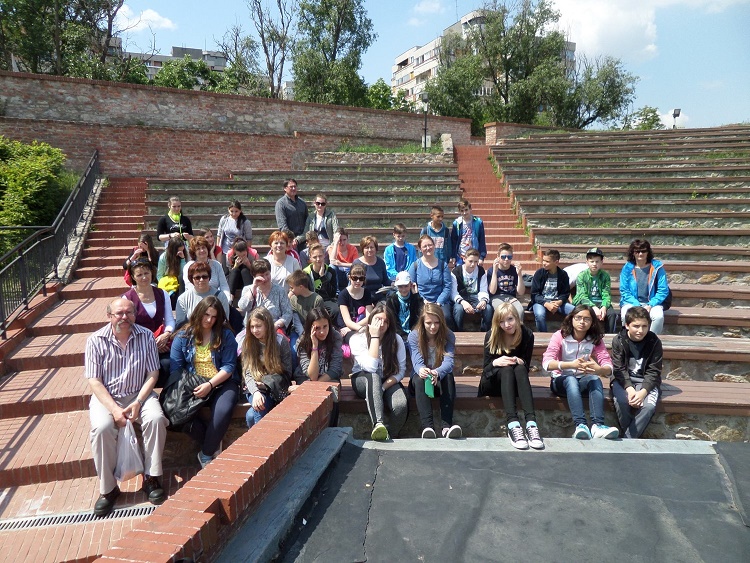 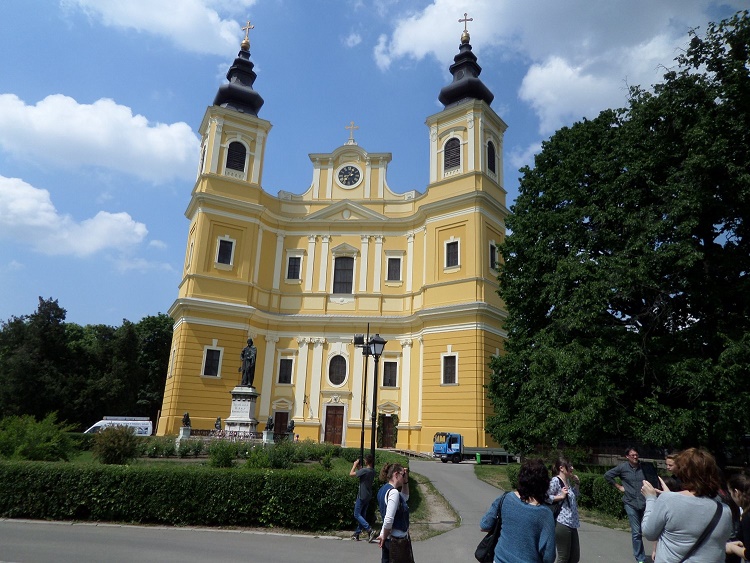 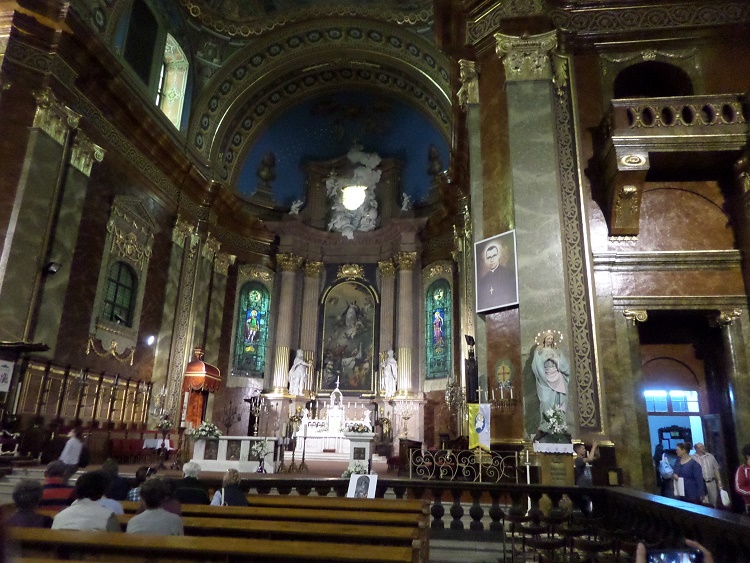 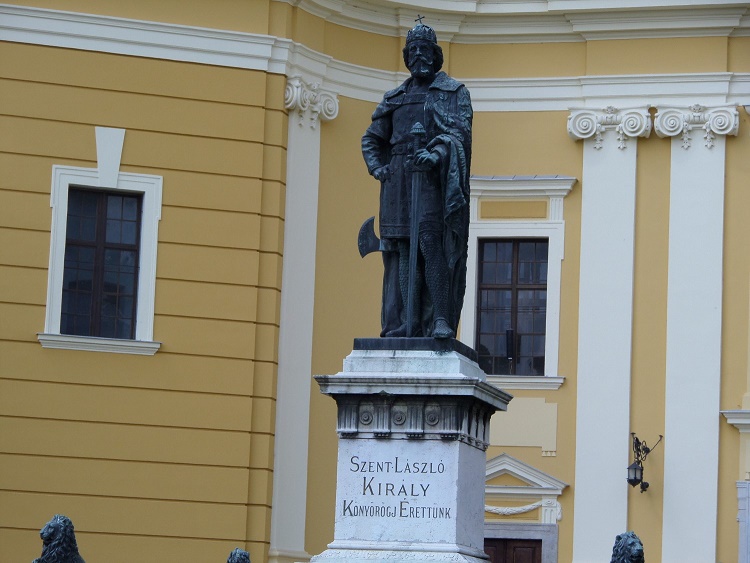 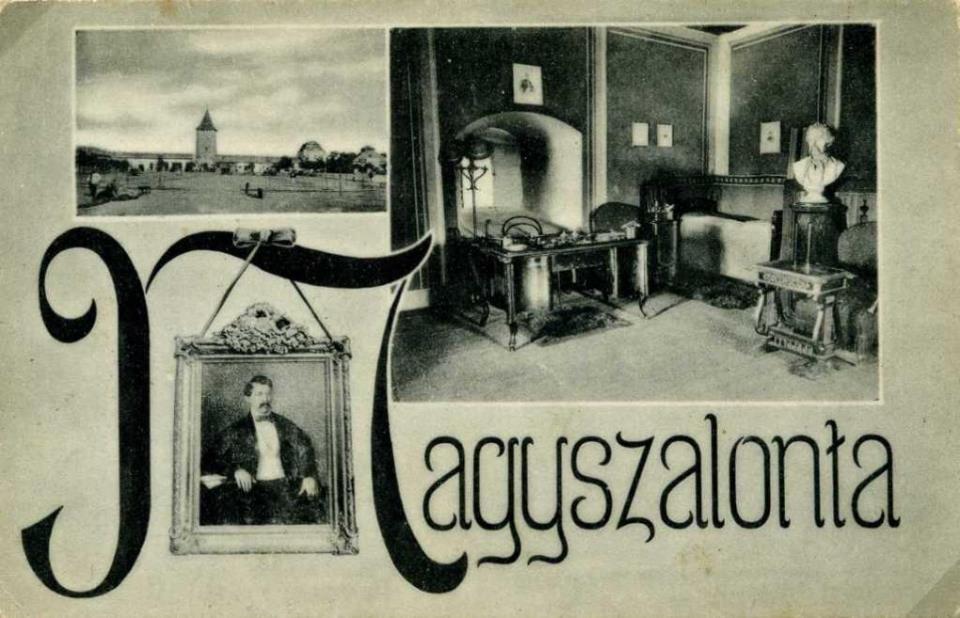 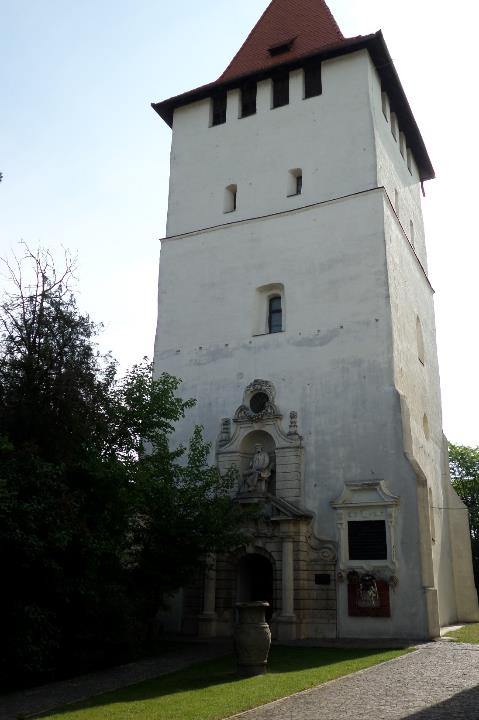 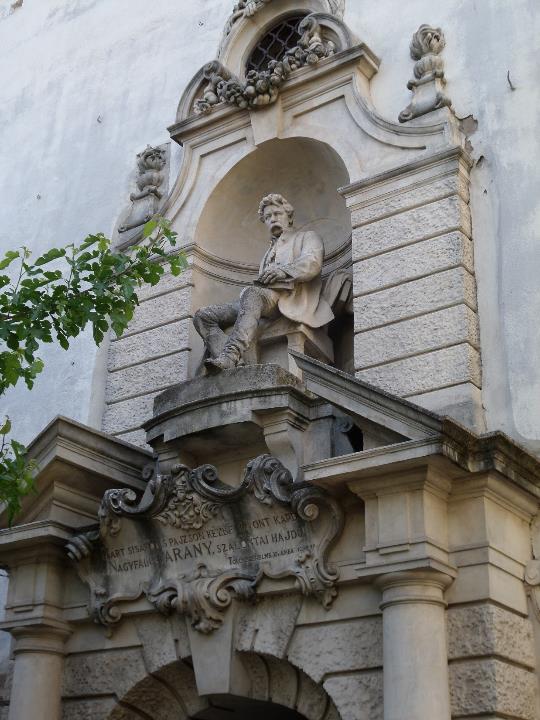 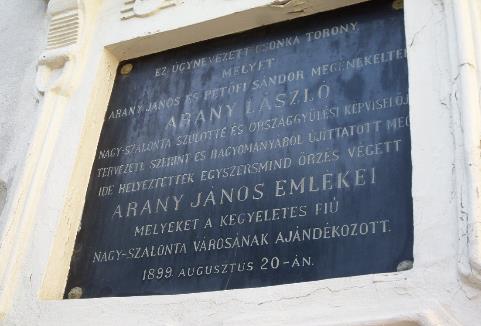 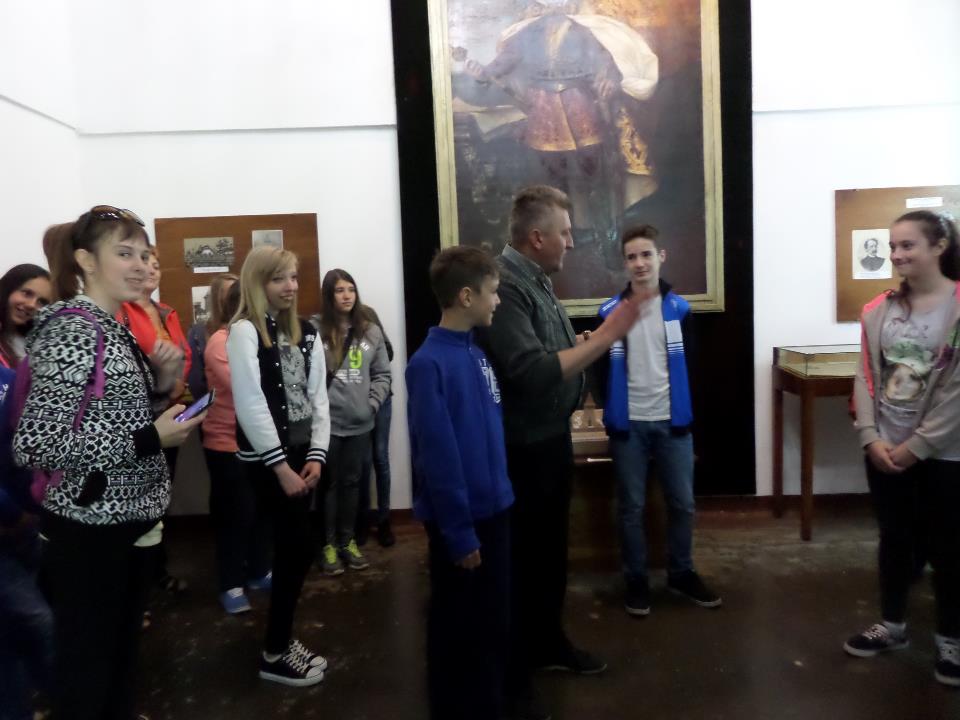 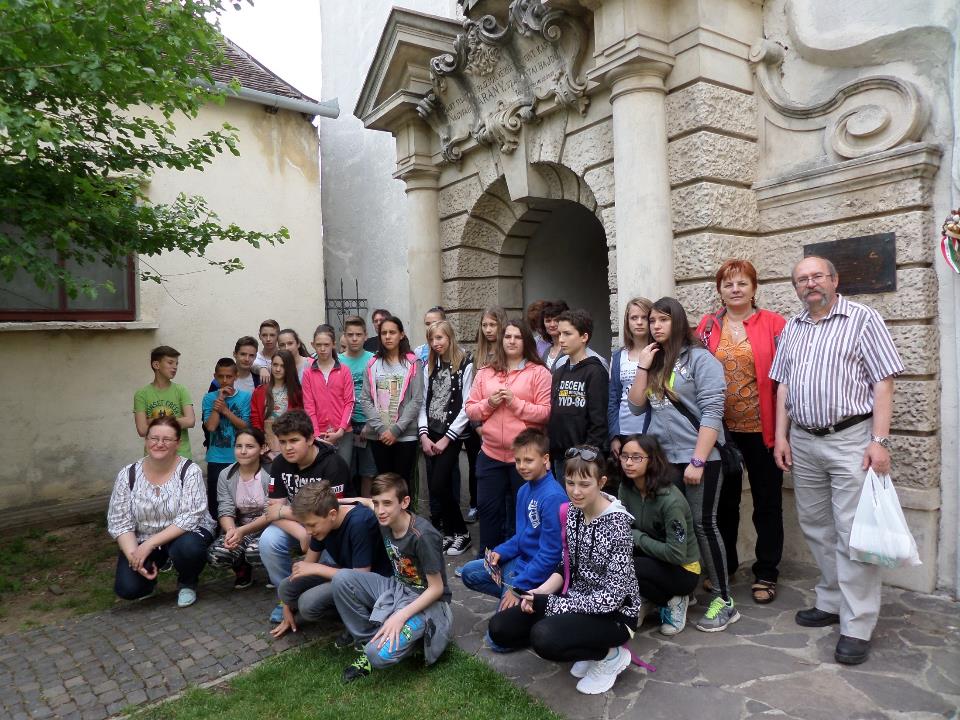 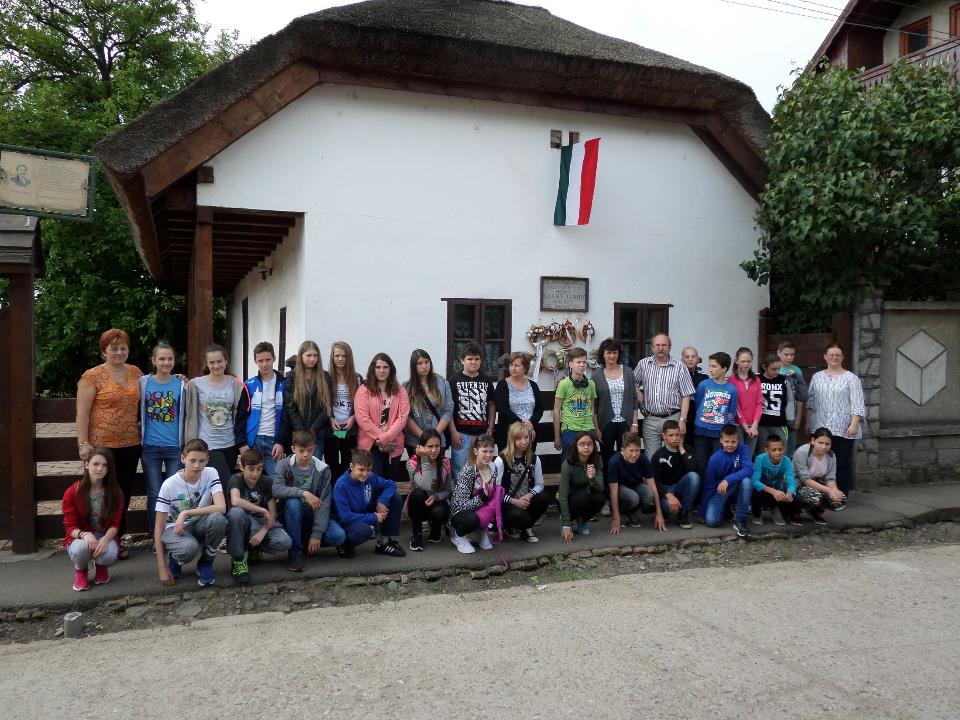 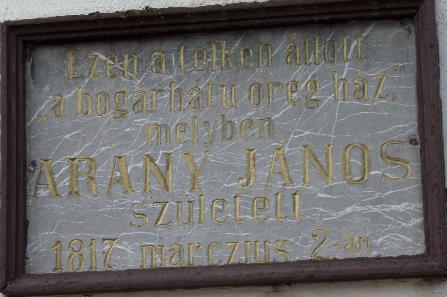 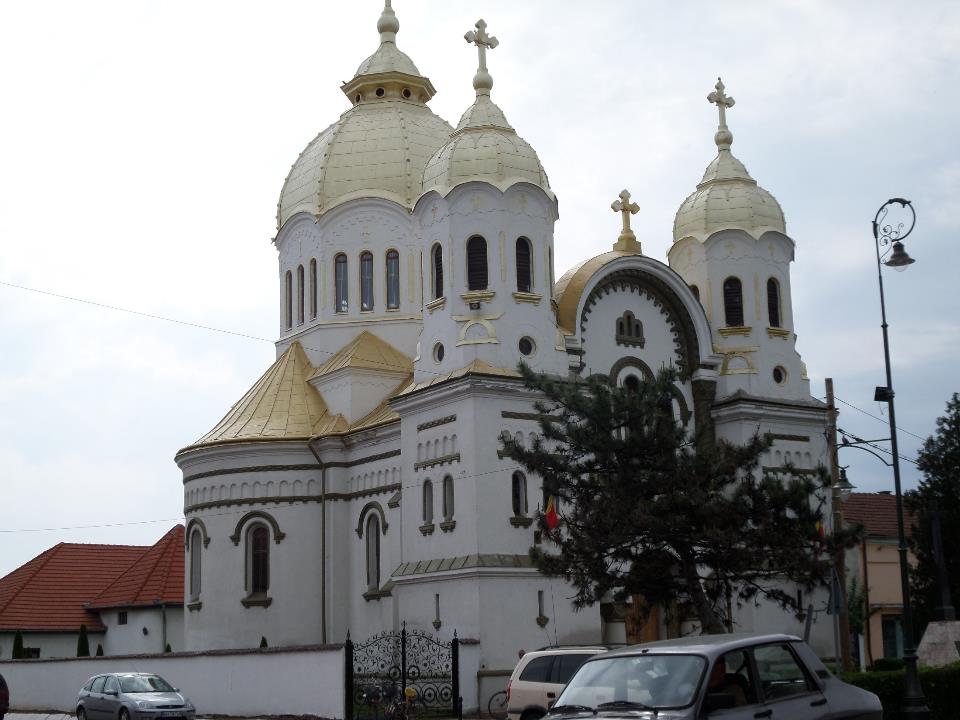 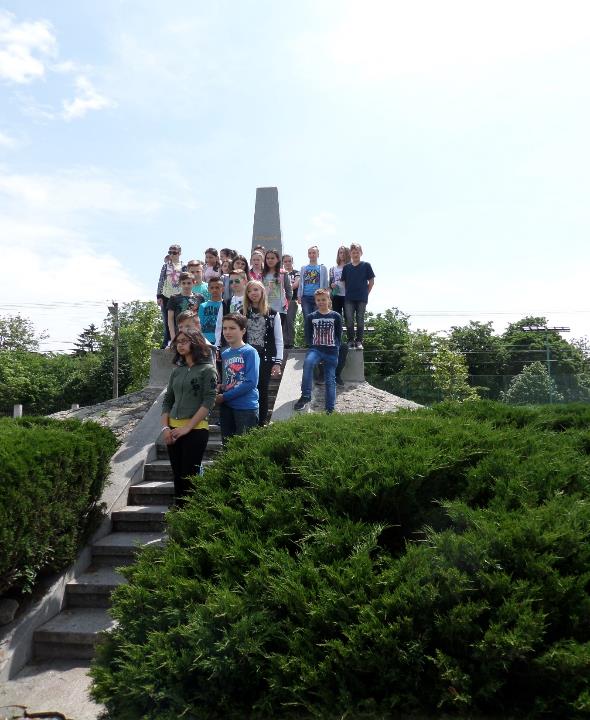 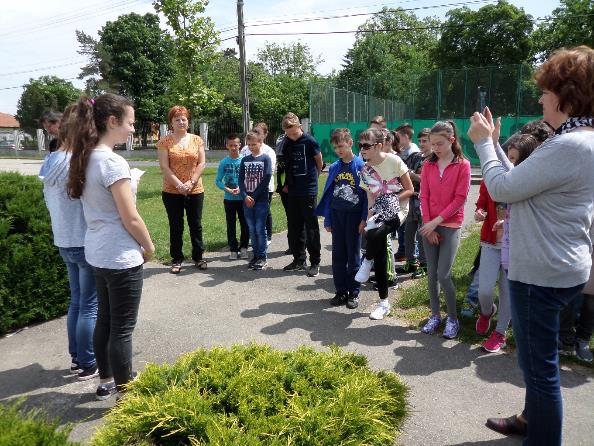 Arad
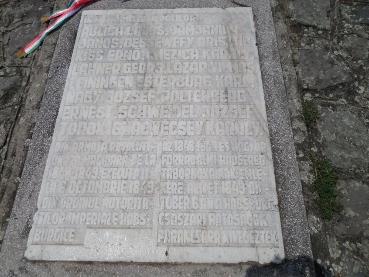 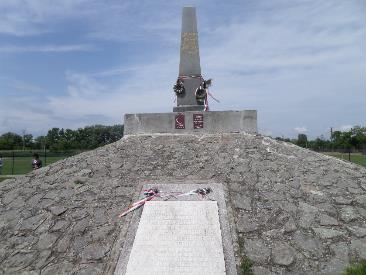 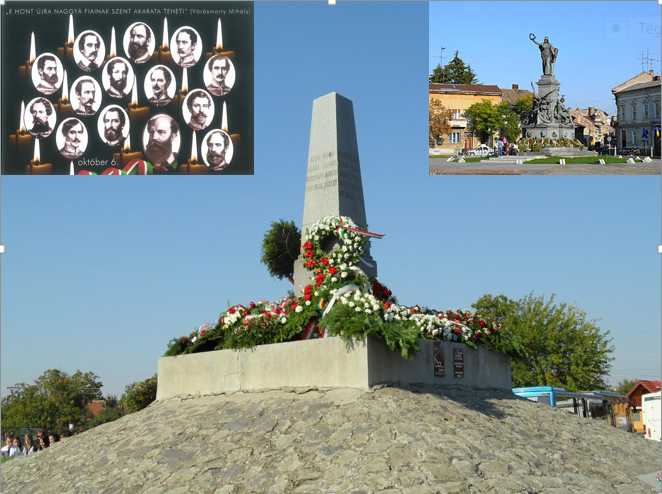 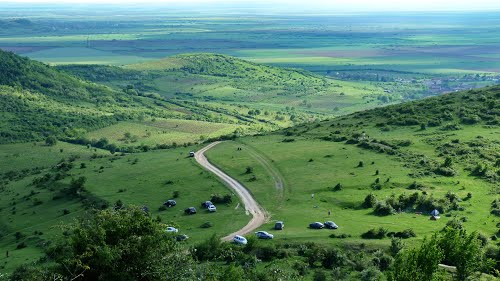 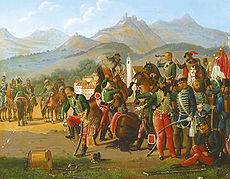 1849.
augusztus 13.
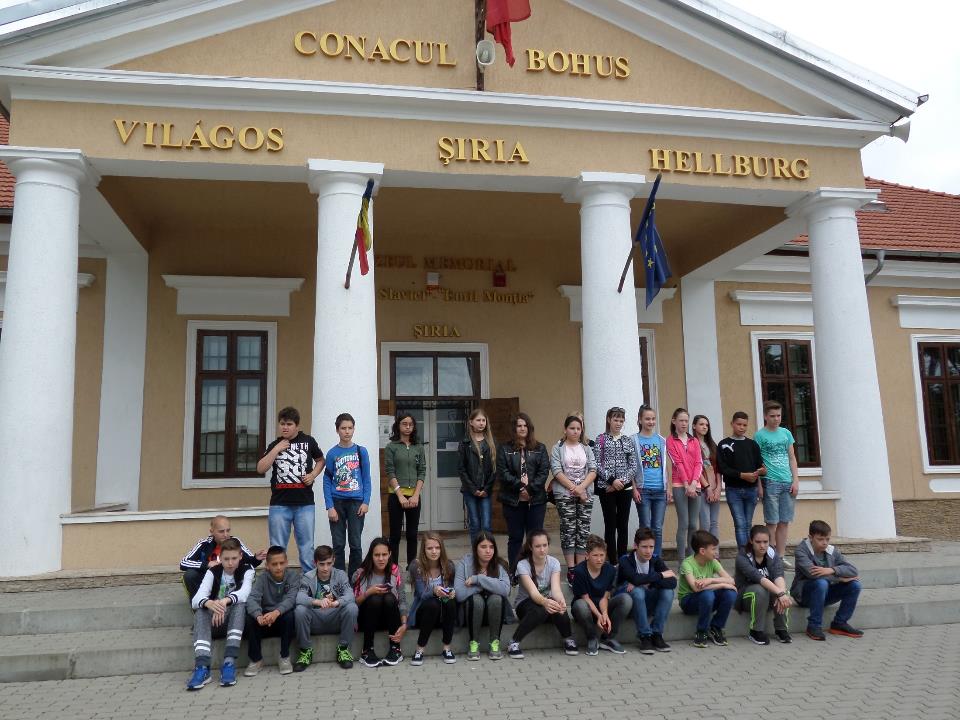 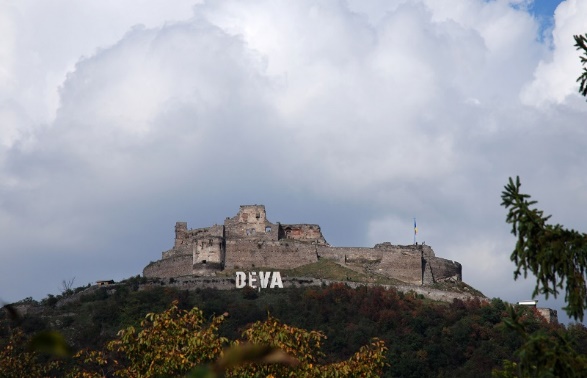 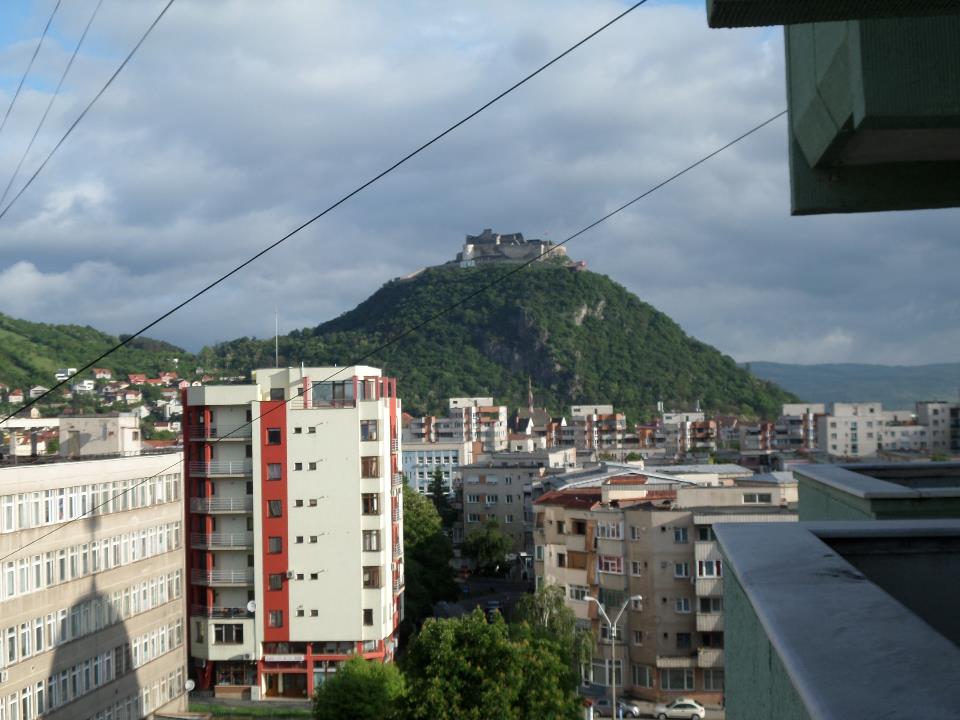 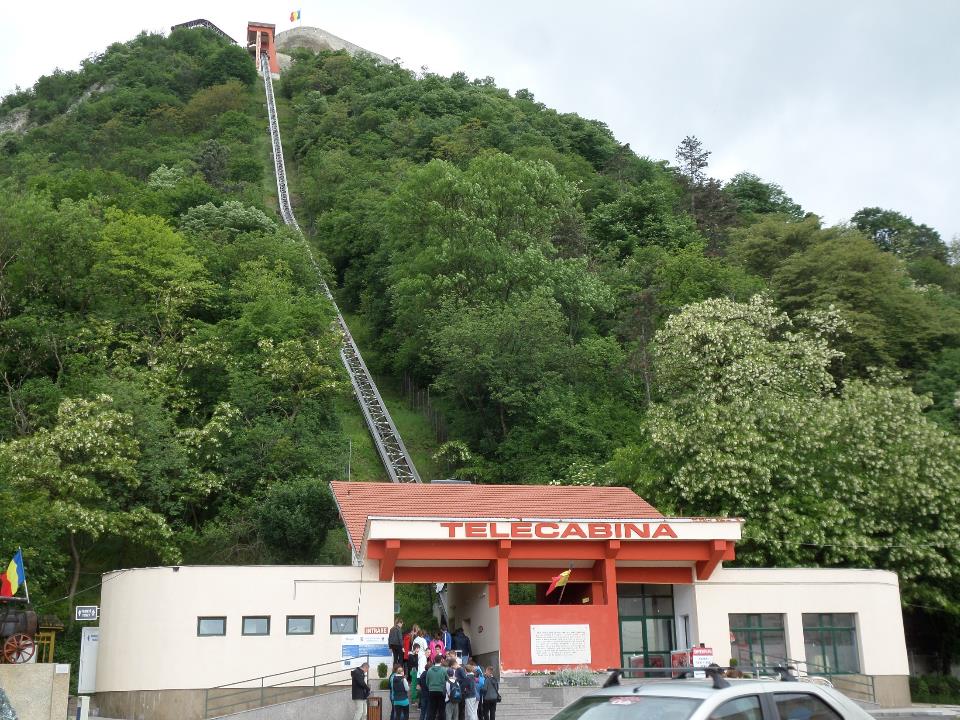 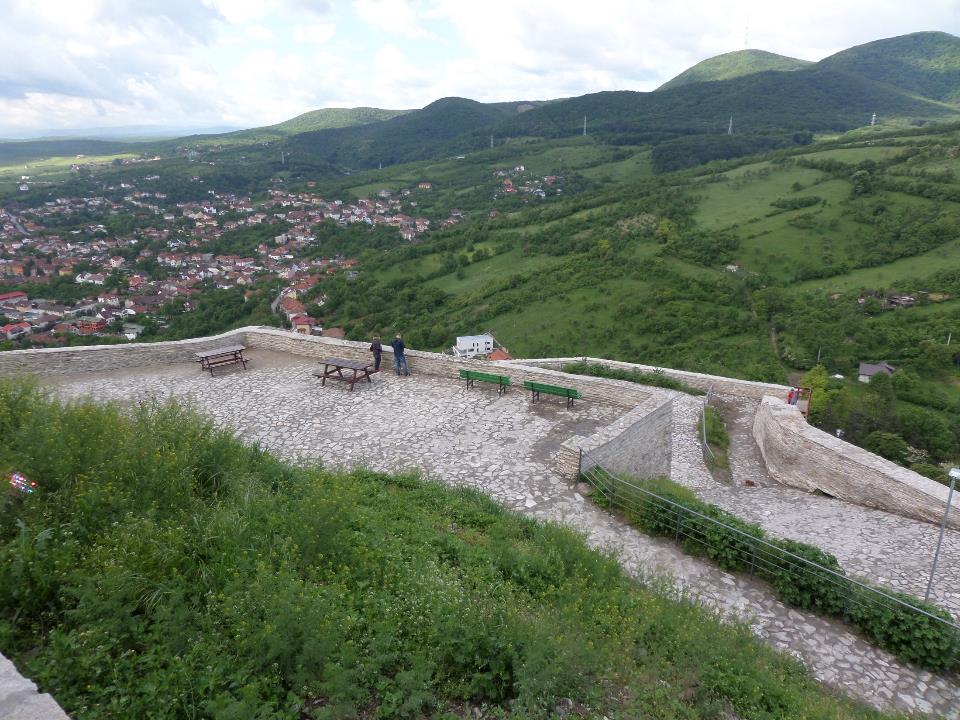 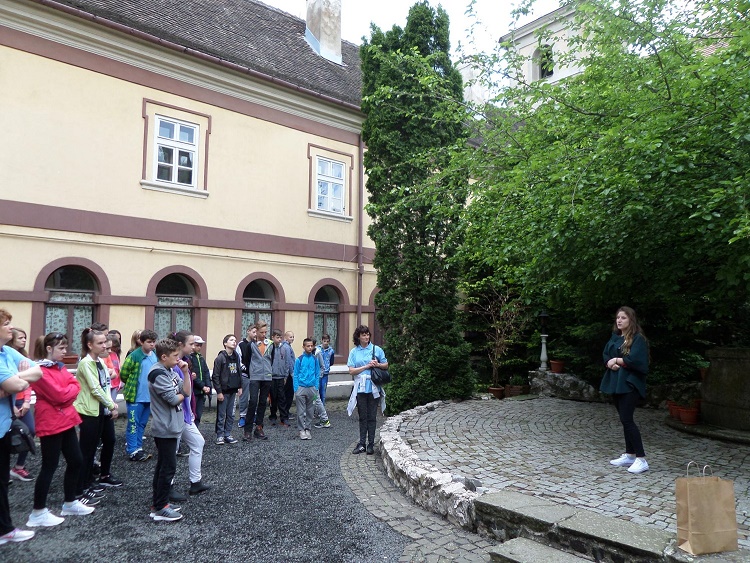 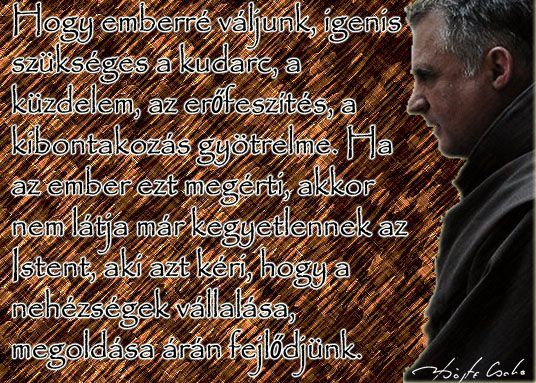 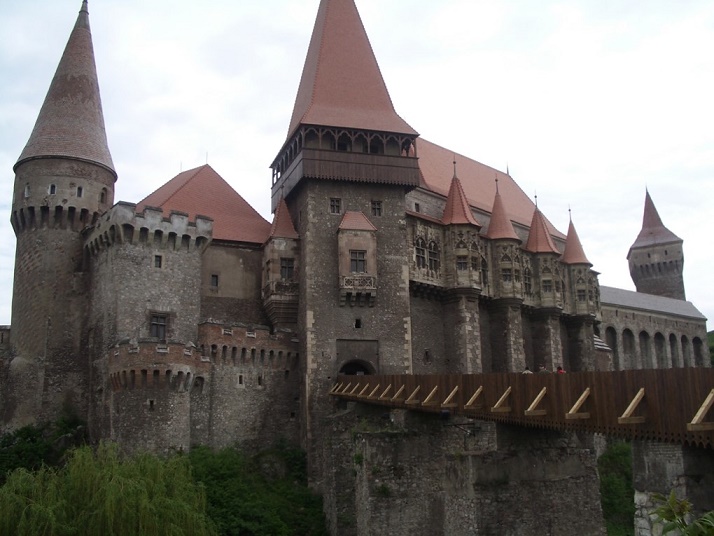 Vajdahunyad
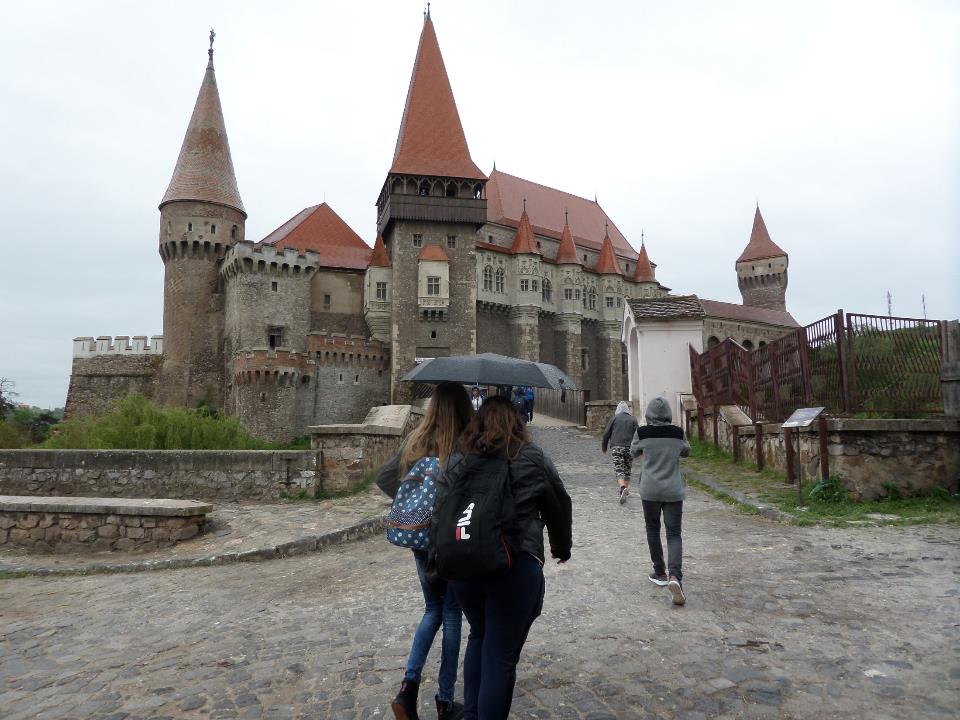 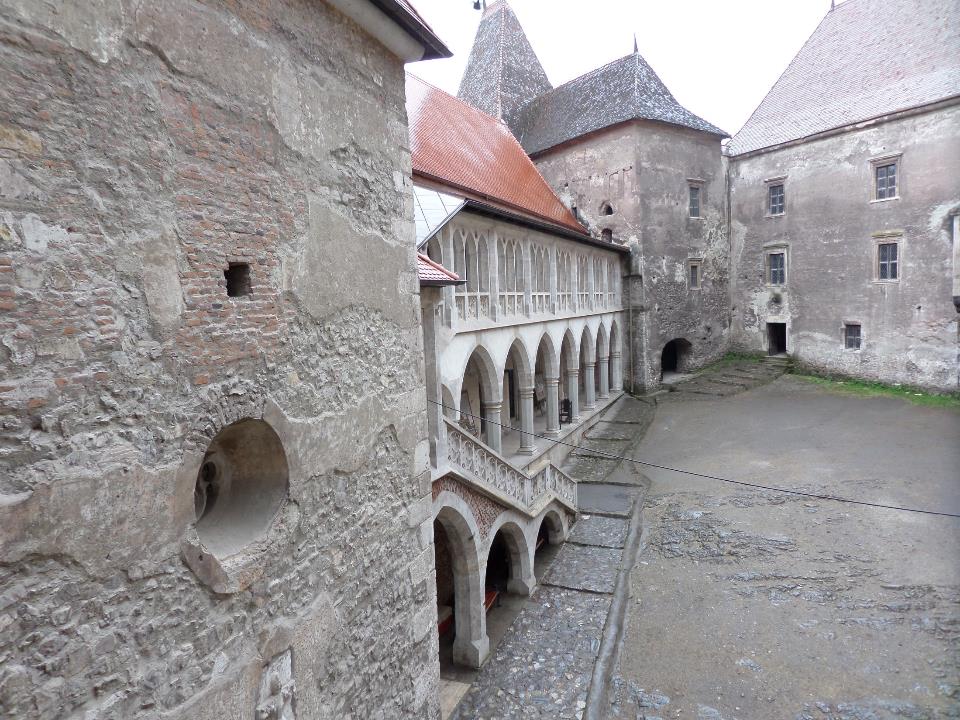 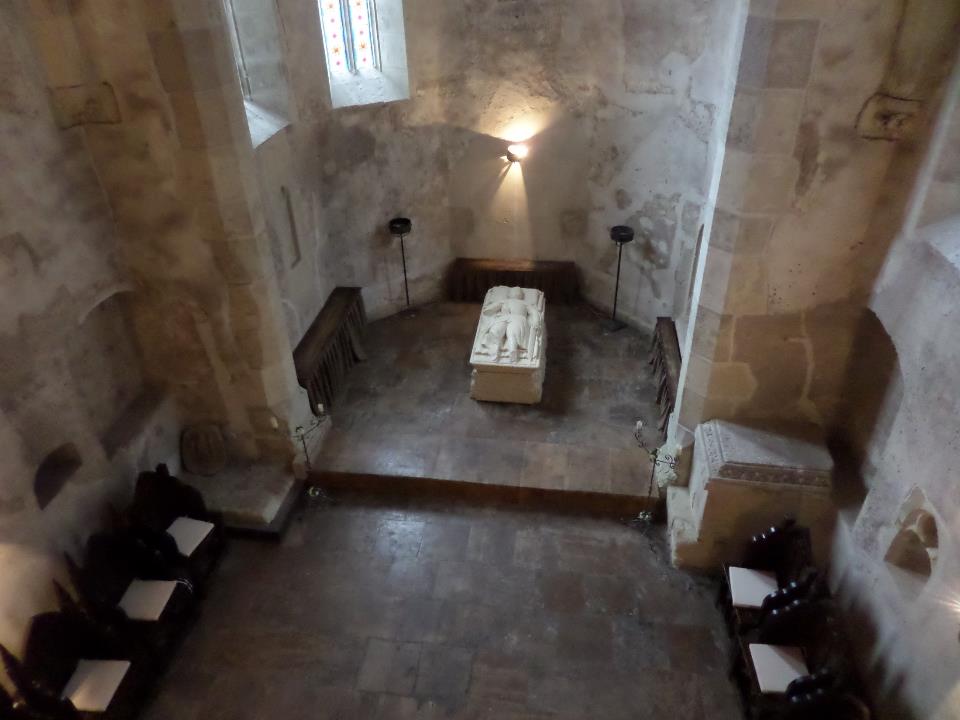 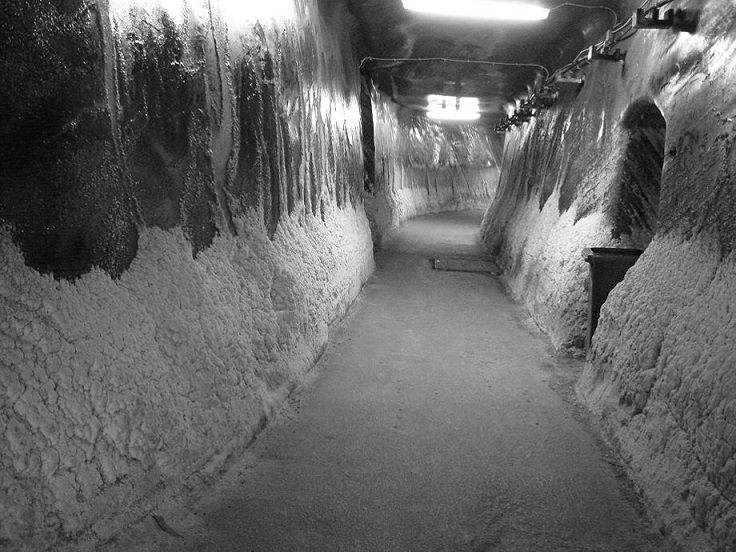 A tordai sóbánya
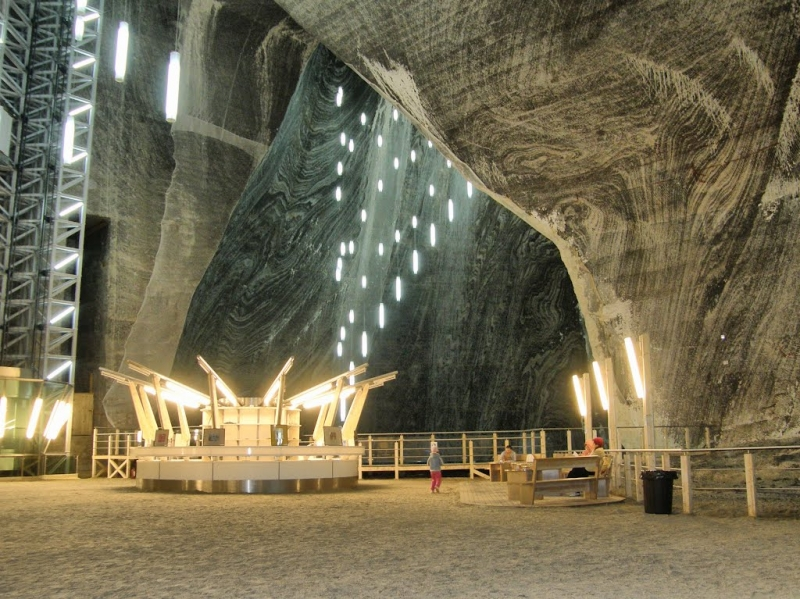 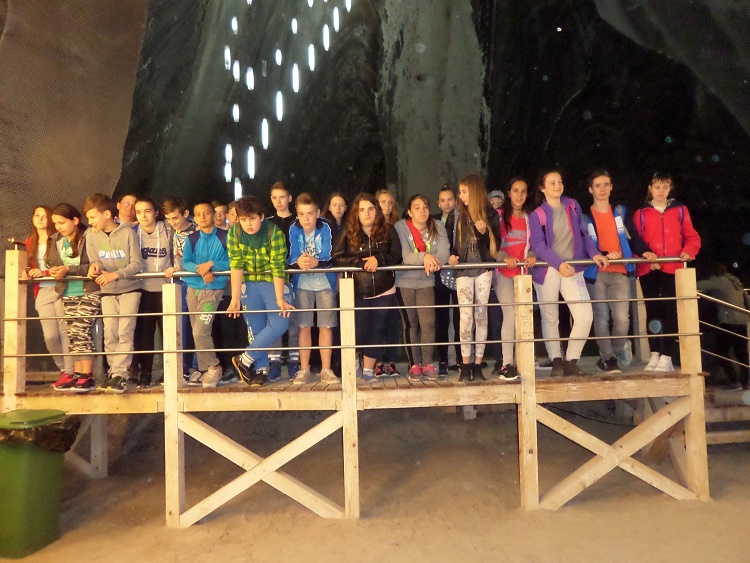 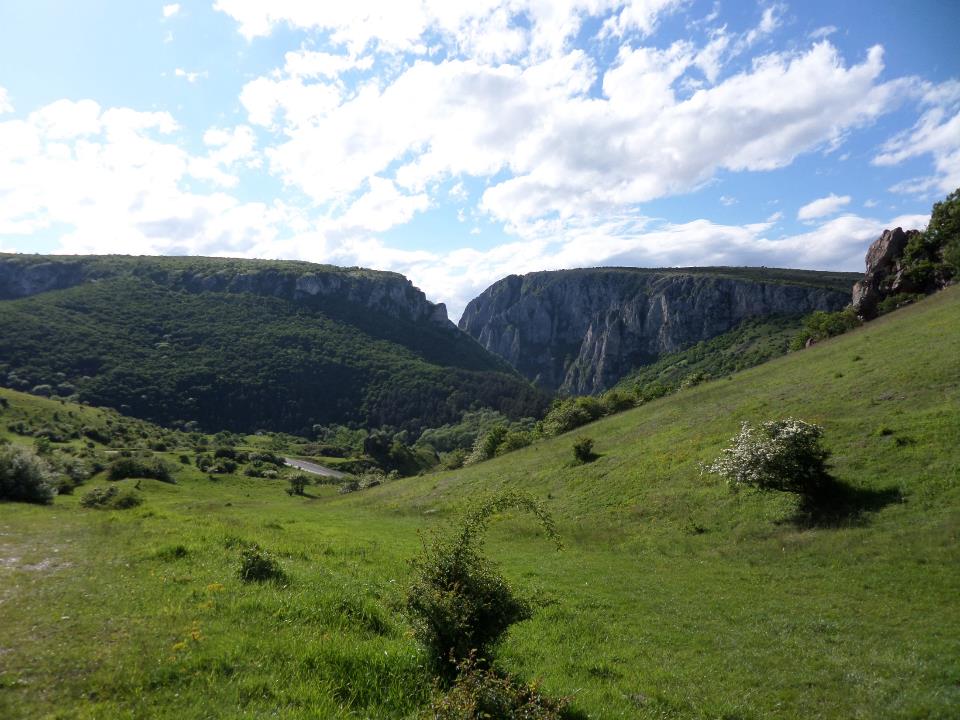 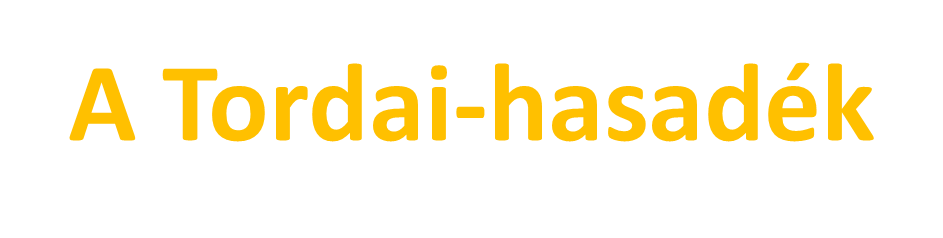 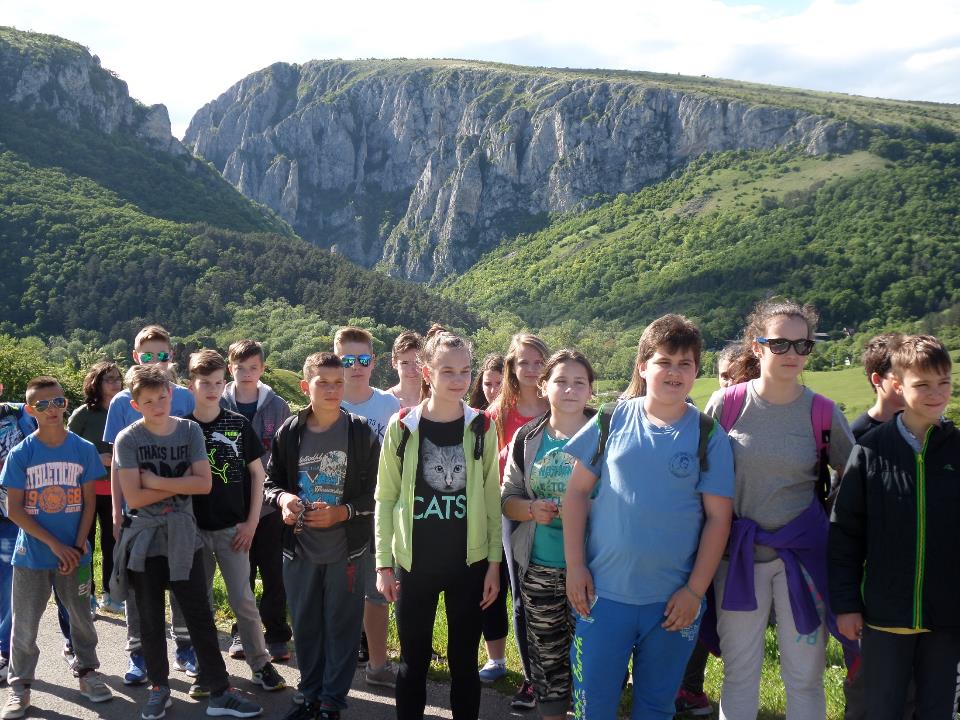 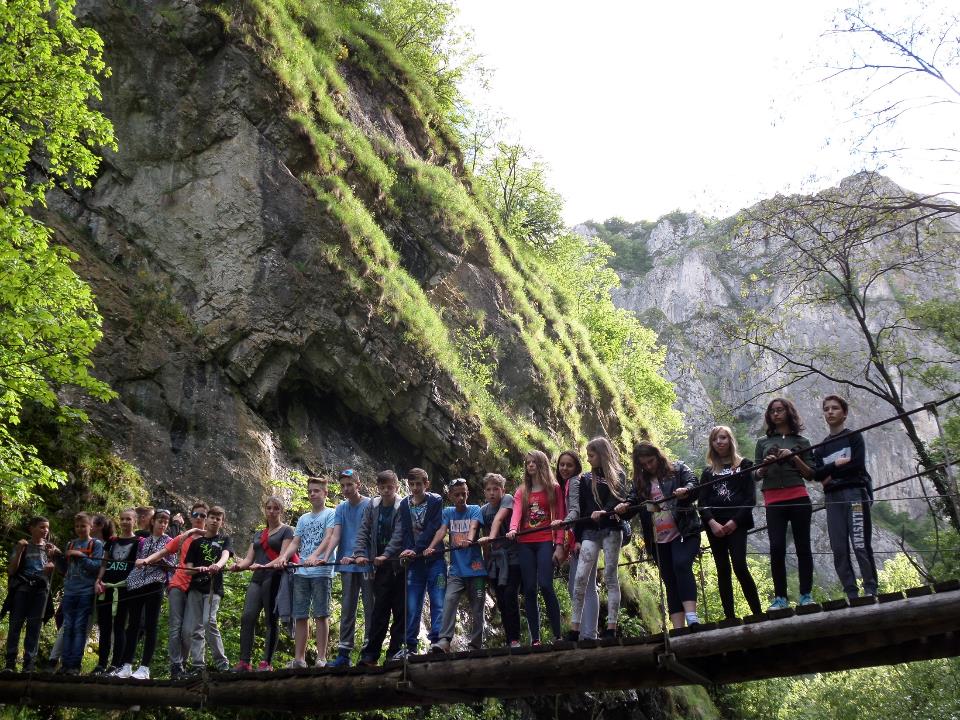 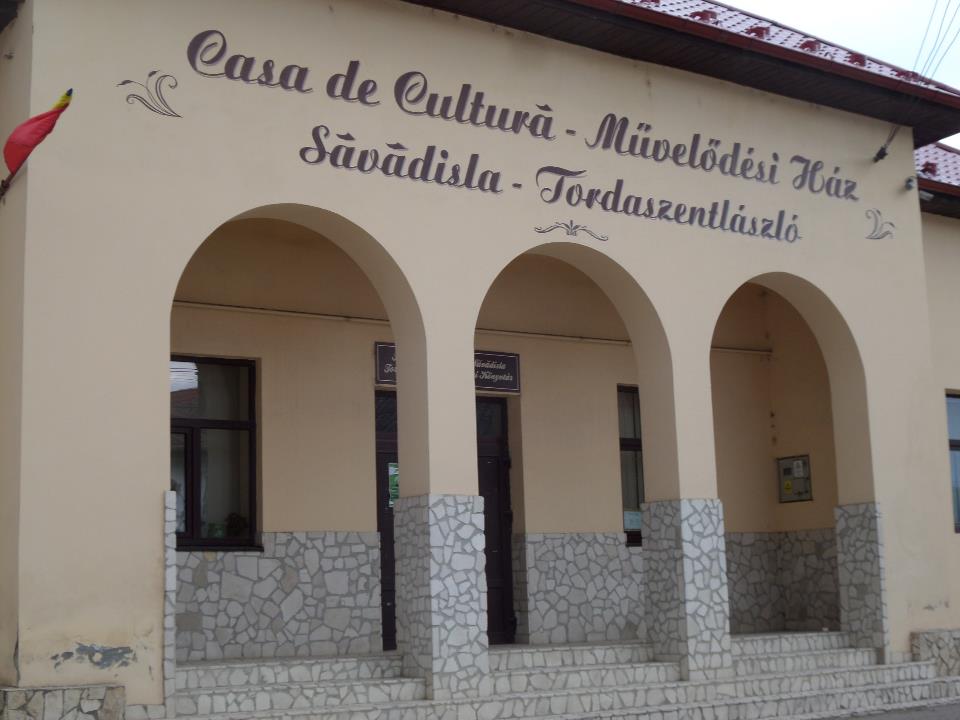 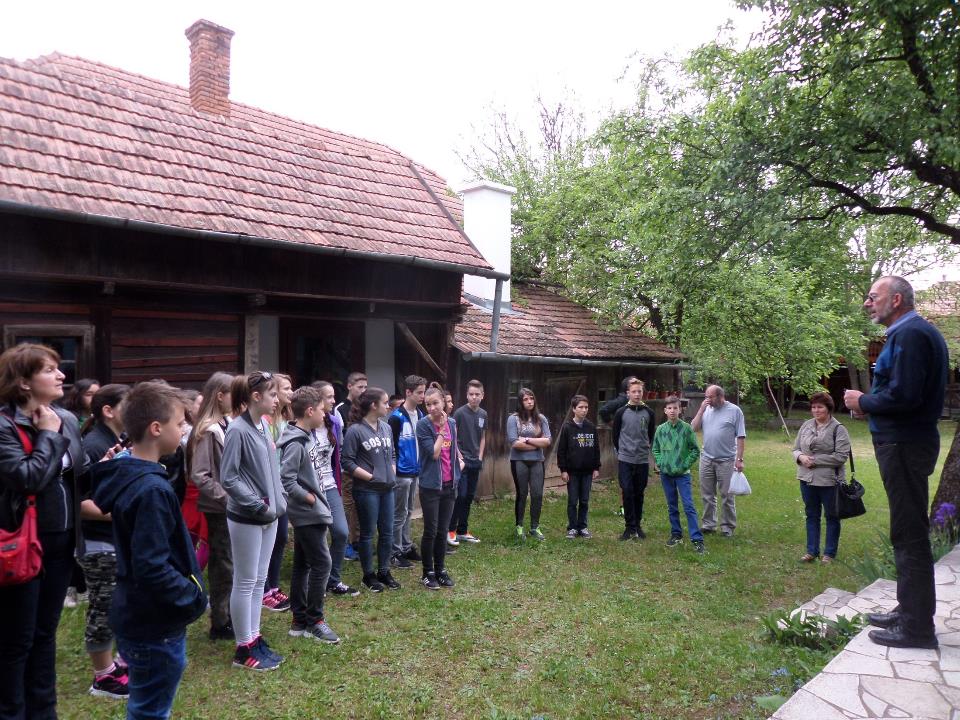 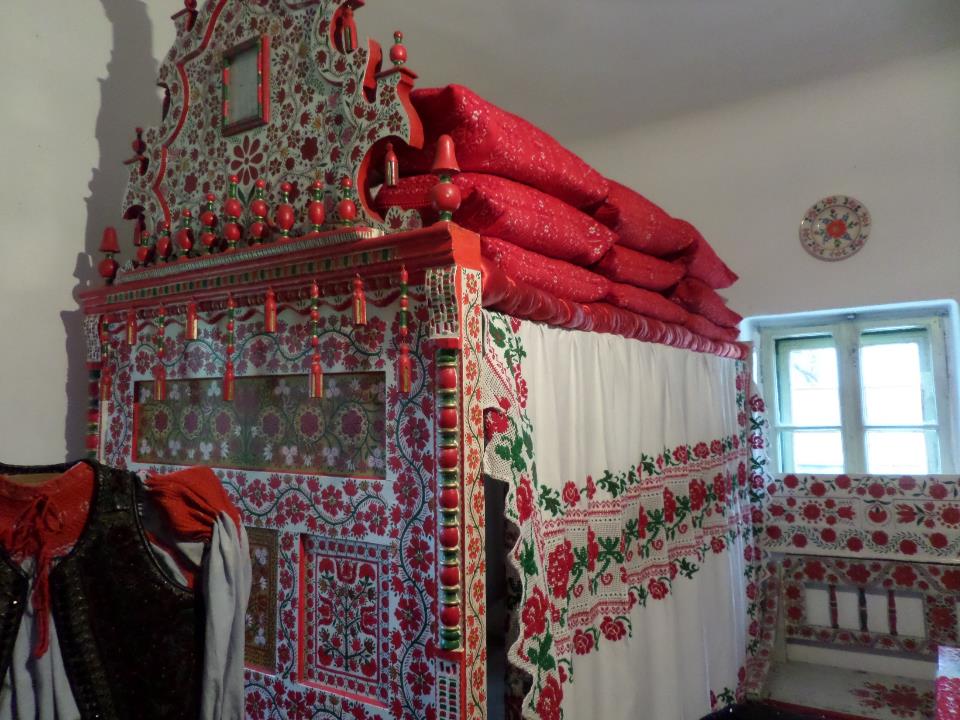 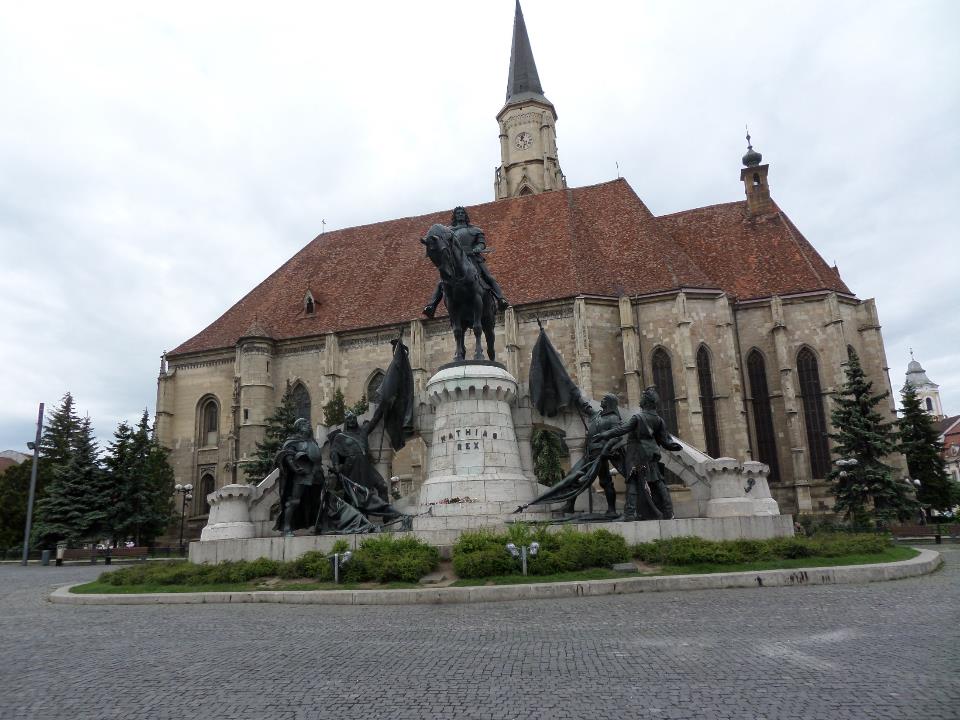 Kincses Kolozsvár
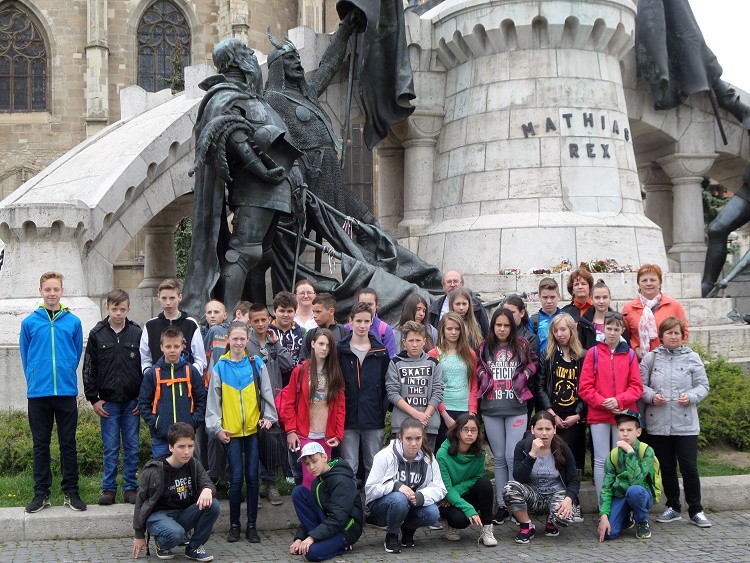 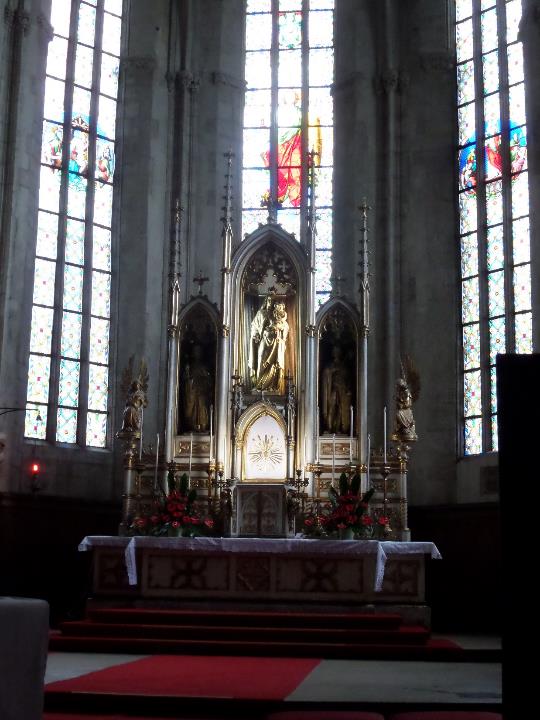 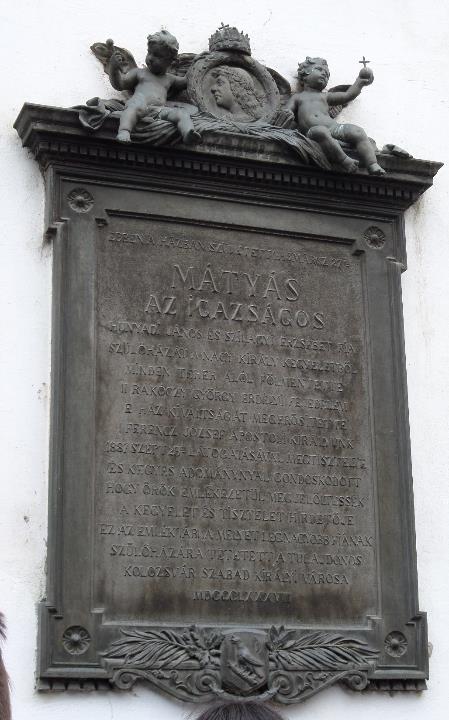 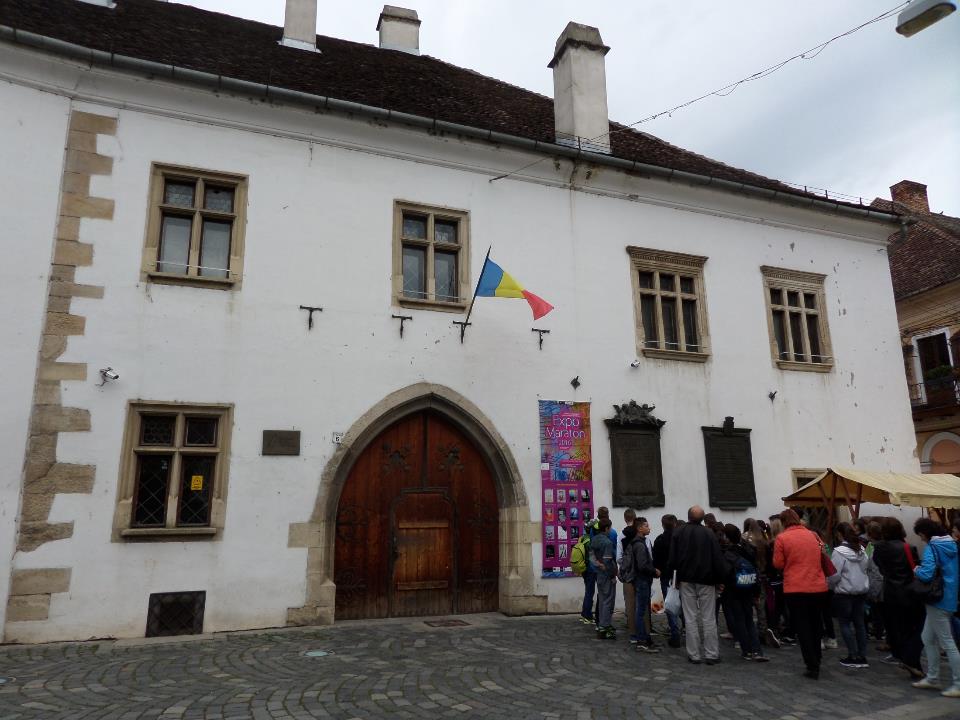 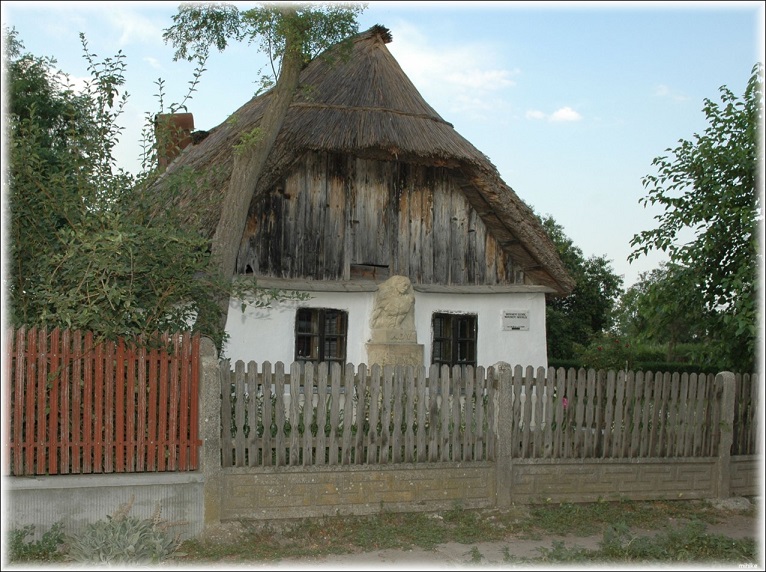 Érmindszent
Ady Endre
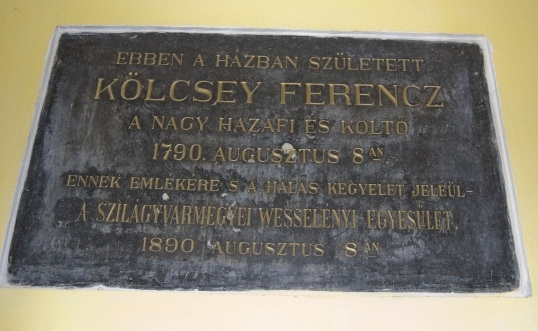 Sződemeter – Kölcsey Ferenc
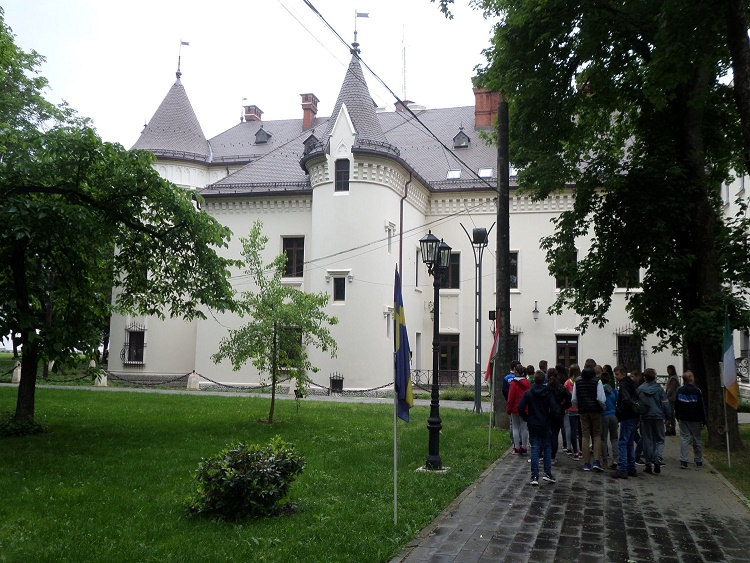 Nagykároly
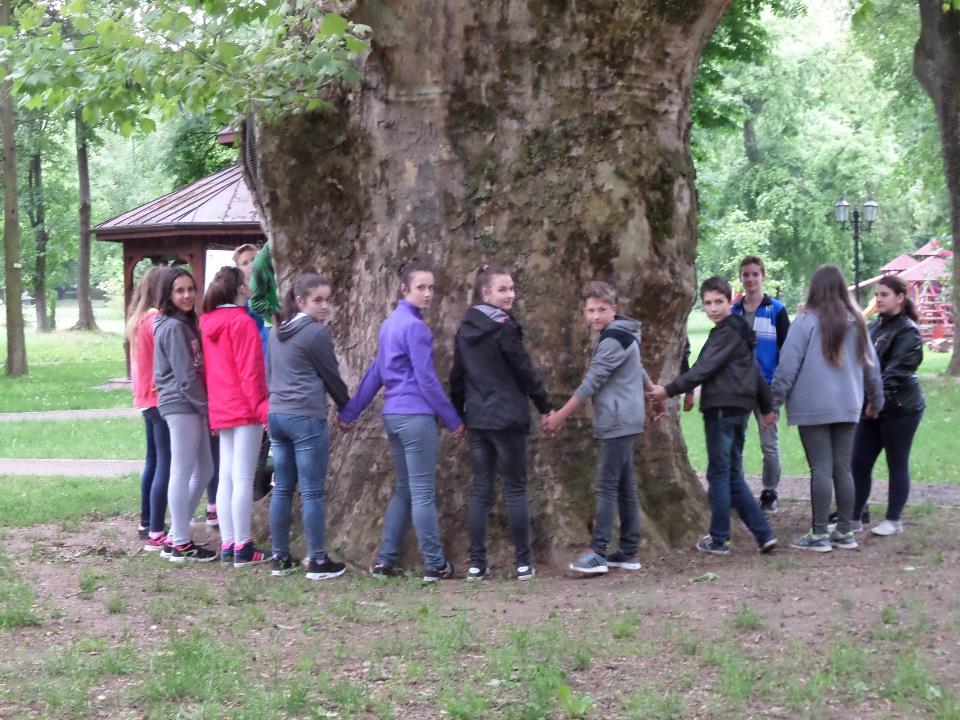 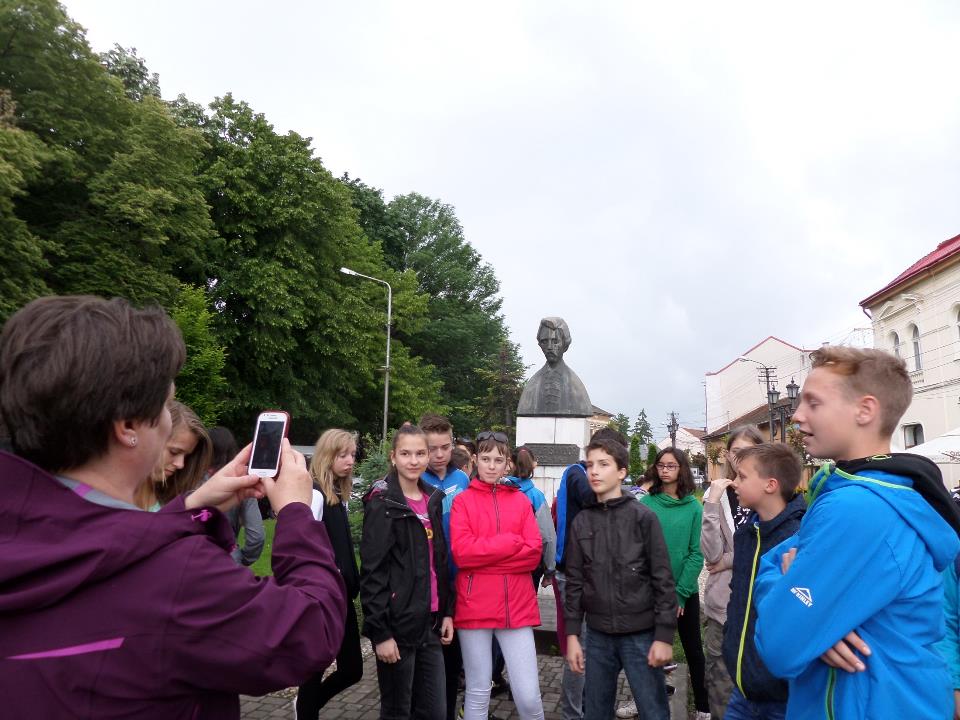 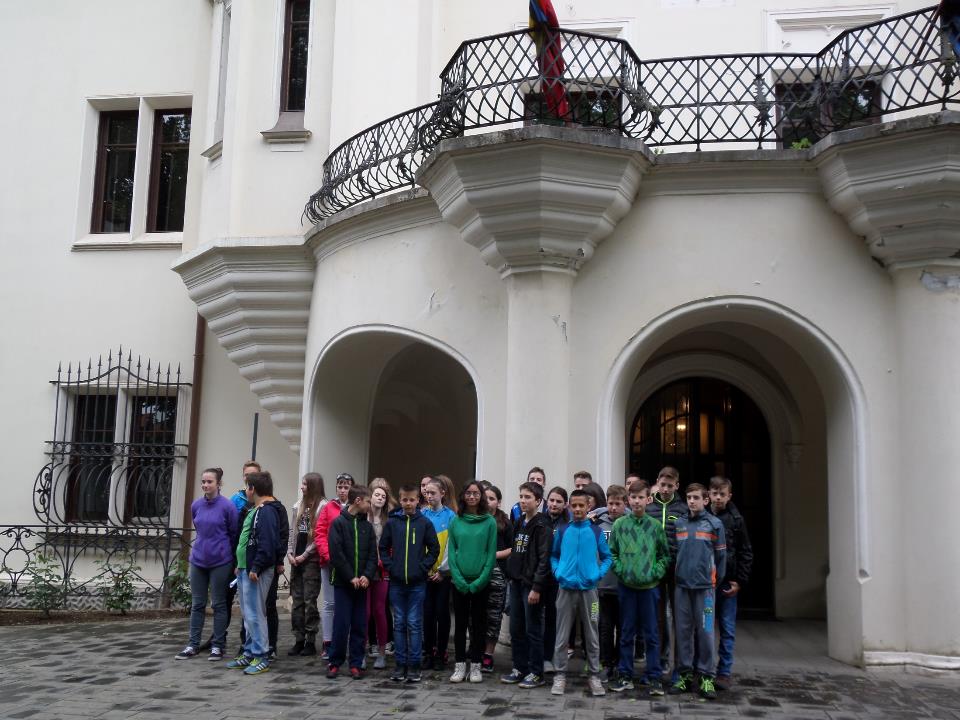 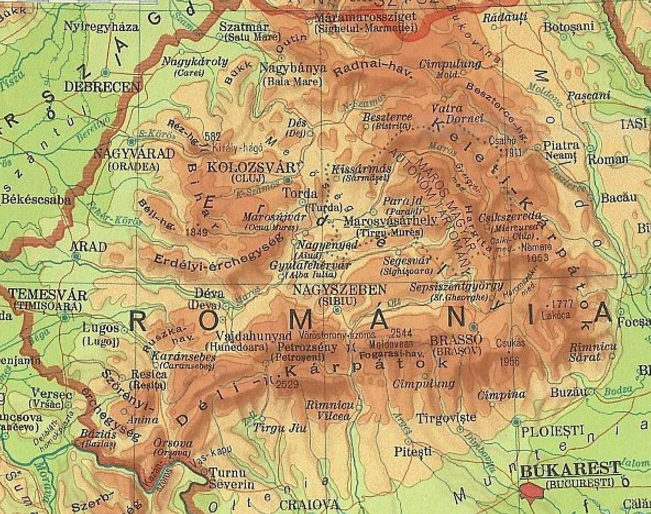 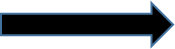 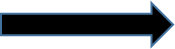 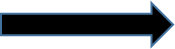 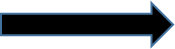 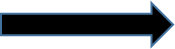 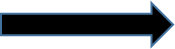 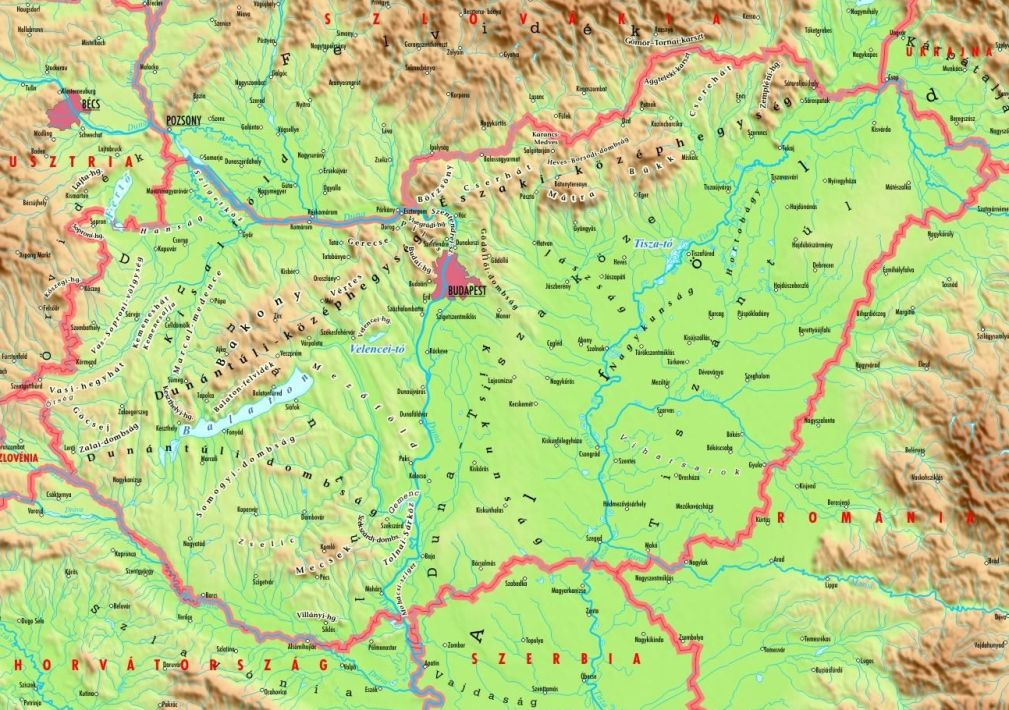 Otthon, édes otthon!
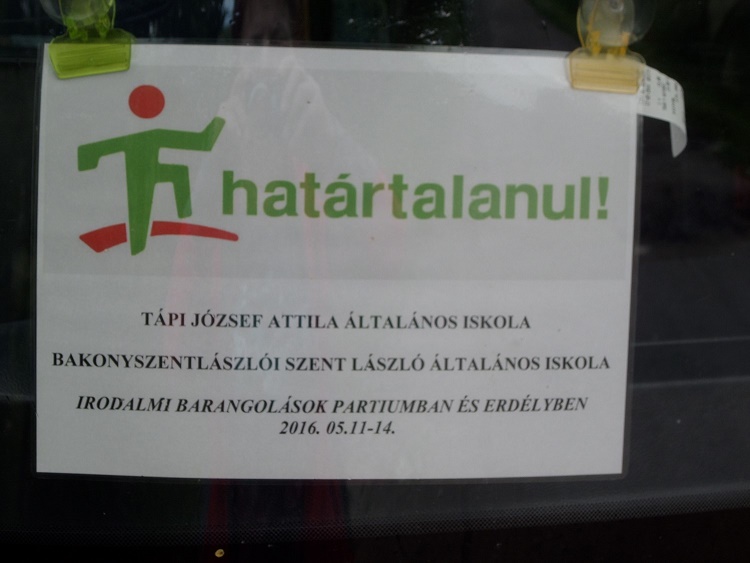